Министерство образования Московской областиГБПОУ МО «Красногорский колледж»Региональный центр компетенций в области информационных технологий_________________________________________________________________________________
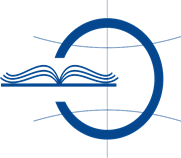 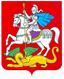 РУМО УГС 09.00.00
«Информатика и ВТ» 

итоги 2018, планы 2019




Шанаурова Ильсия Шайхулловна
руководитель РЦК в области «ИКТ»
Руководитель РУМО УГС 09.00.00

shanaurova_is@krstc.ru

Красногорск, 2019
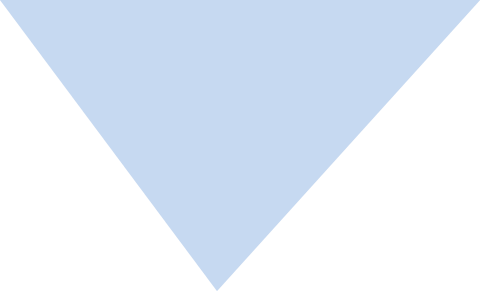 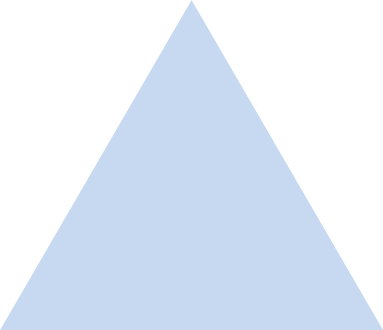 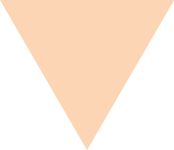 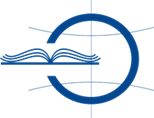 География РУМО
Дмитров
Солнечногорск
Балашиха
Красногорск
Реутов
Одинцово
Воскресенск
Ступино
Луховицы
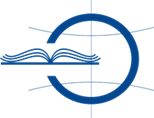 РУМО на сайте Красногорского колледжа и ВКонтакте
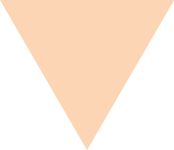 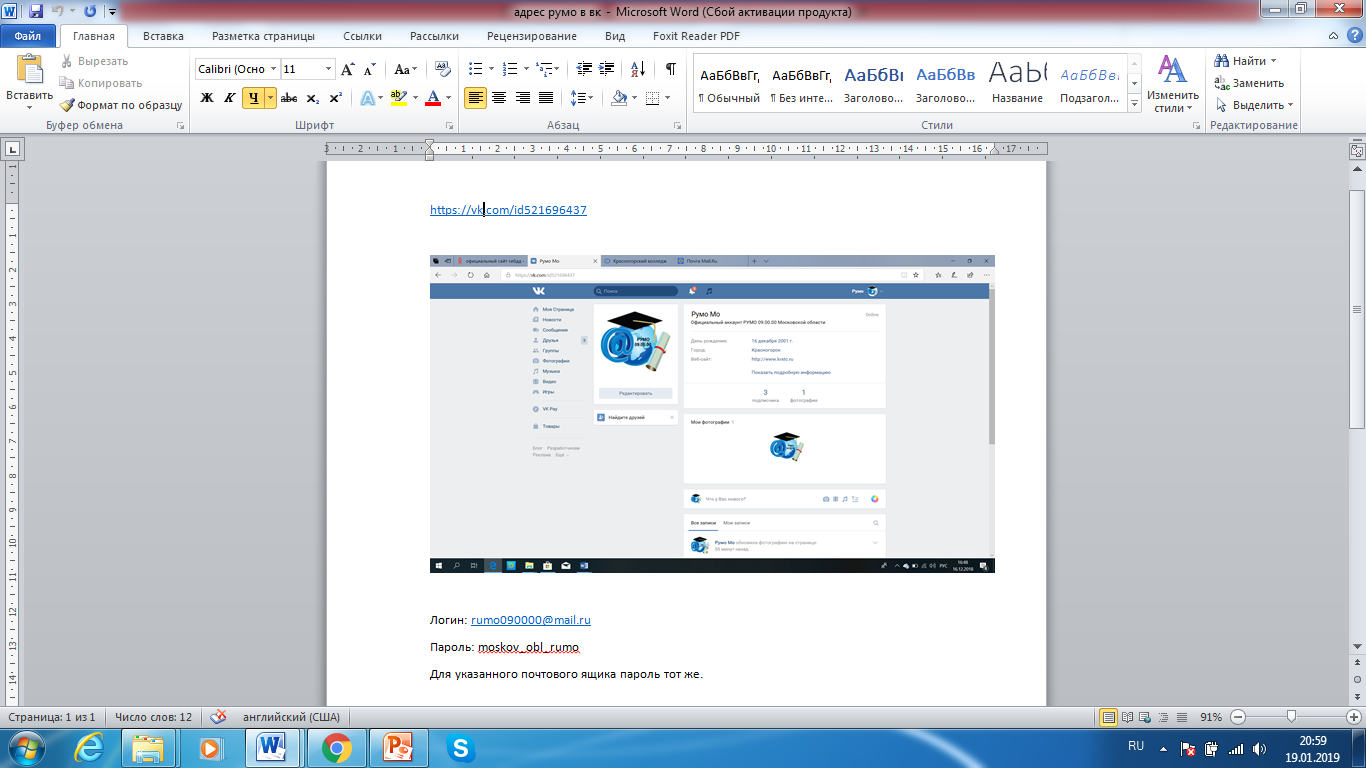 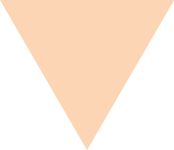 3
Основные направления и результаты деятельности РУМО в 2018 г.
Темы докладов
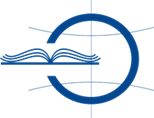 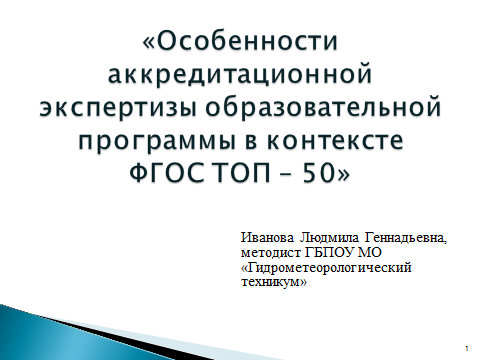 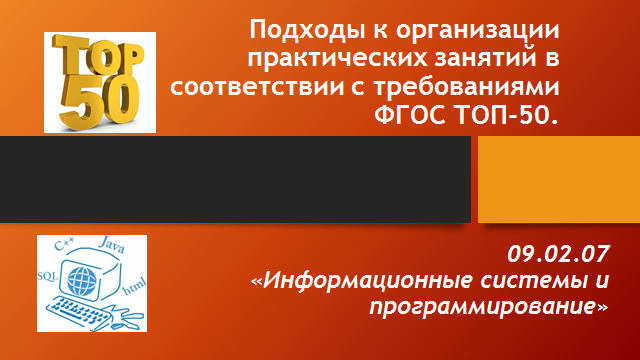 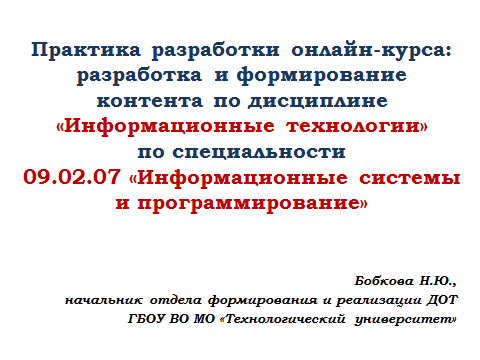 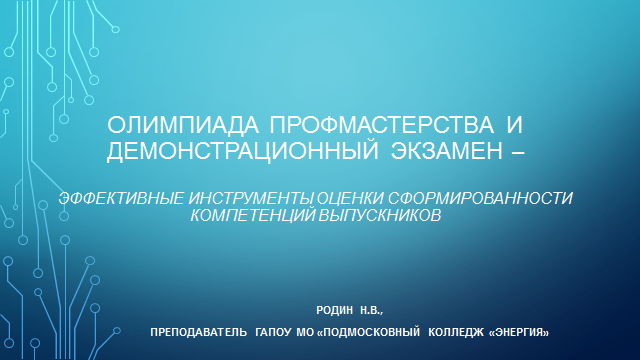 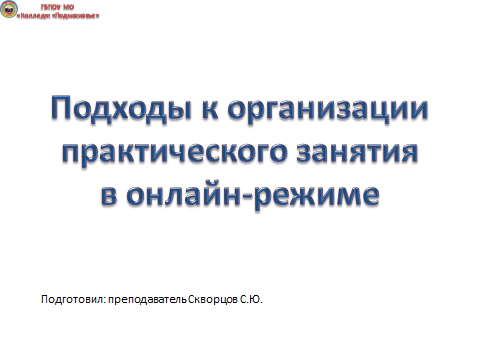 5
Точки роста деятельности РУМО УГС 09.00.00
6
[Speaker Notes: Текст слайда]
Предложения РУМО по развитию учебно-методического сопровождения учебного процесса в региональной сети СПО
7
[Speaker Notes: Текст слайда]
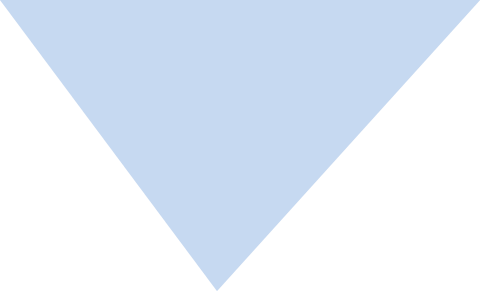 Спасибо за внимание !
Контакты РУМО
Адрес: МО, г. Красногорск, Ильинское шоссе, 13
Эл. Почта             shanaurova_is@krstc.ru
мы ВКонтакте     https://vk.com/id521696437
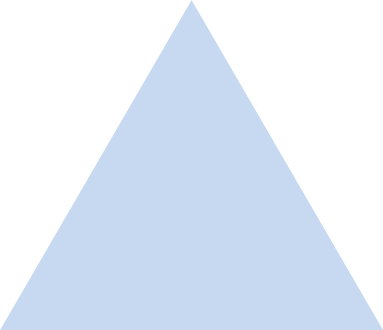 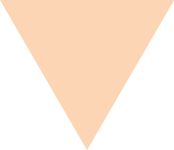